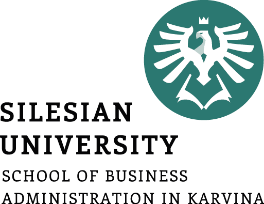 PODNIKOVÝ CONTROLLING
-
Řízení zásob
.
Tomáš Pražák
Přednášející
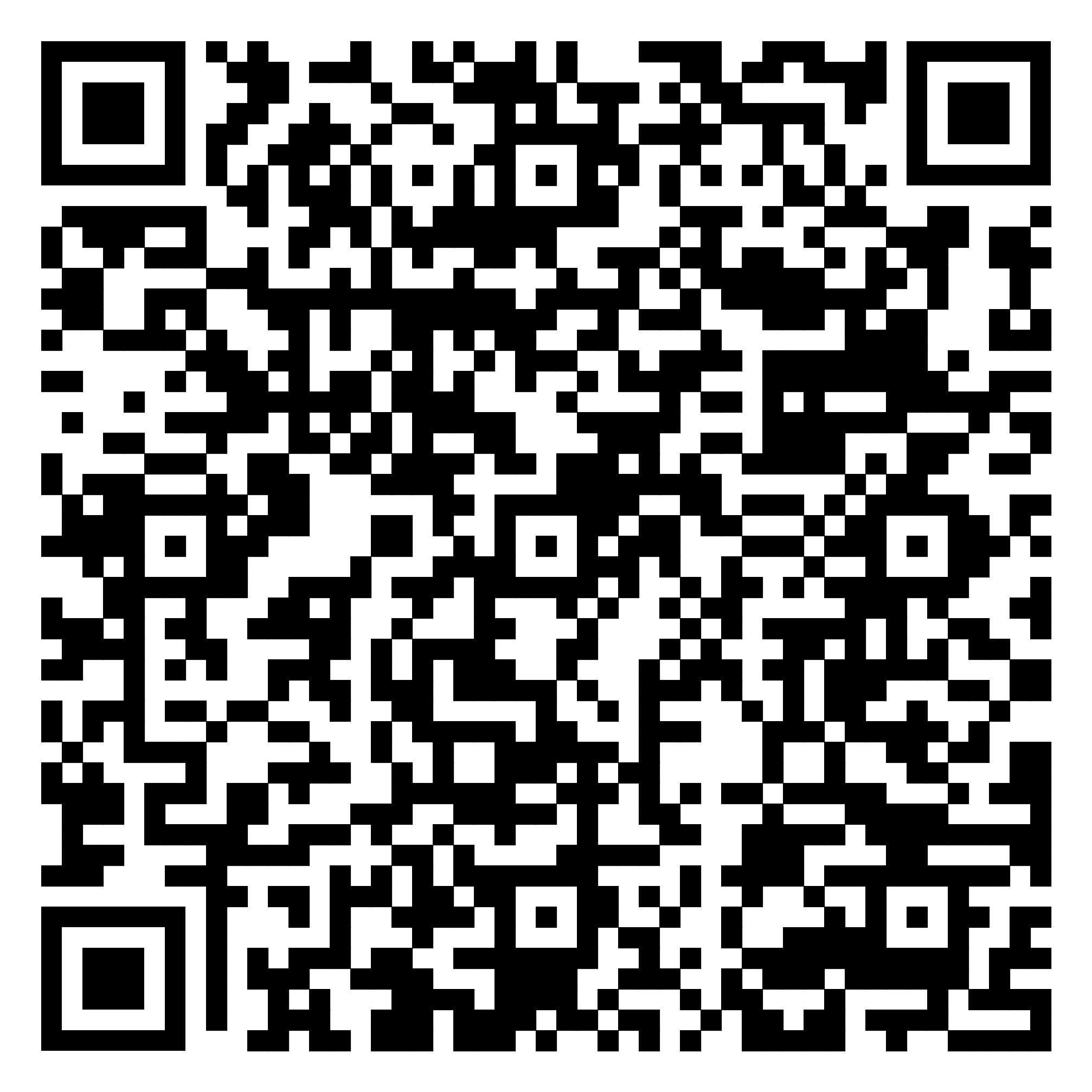 Úkol za bonusové 2 body ke zkoušce
https://forms.gle/L12ruqvK6MzrL7or5
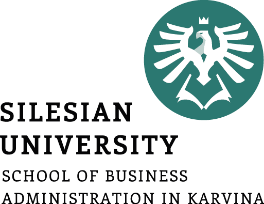 Řízení zásob
nalézt a zajistit takovou výši zásob jednotlivých položek materiálu určeného ke spotřebě, aby byl zajištěn plynulý průběh výrobního procesu při optimální vázanosti kapitálu, spotřebě dodatečné práce a přijatelném stupni rizika
soubor činností, které vedou k optimálnímu sladění struktury a výše zásob s tím, co je za současných podmínek v podniku logisticky a finančně žádoucí
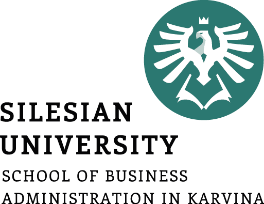 Důvody pro snižování zásob:
vázanost finančních prostředků
náklady na skladování 
riziko, že zásoby nebude možno později použít
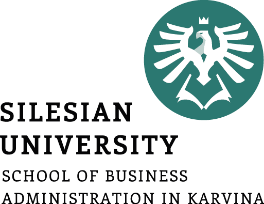 Důvody pro zvyšování stavu zásob:
zabezpečení plynulosti výroby
realizace úspor z rozsahu
specializaci výroby - expedice do sběrných skladů
ochrana před nepředvídatelnými výkyvy v poptávce a v době cyklu objednávky
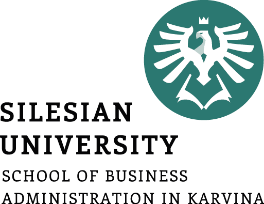 Metody uplatňované při řízení zásob
ABC analýza – diferenciace zásob:
skupina A: 5-15 % druhů, které představují 60-80% podíl na celkové hodnotě spotřeby
skupina B: 15-25 % druhů, které představují podíl 15-25% na celkové hodnotě spotřebě
skupina C: 60-80 % druhů, které představují 5-15% podíl na celkové hodnotě spotřeby
Just in Time 
plánování i výroba na objednávku
vyrábění v malých sériích, dodávání malých množství v co možná nejpozději možném okamžiku
velmi časté dodávky, klidně i několikrát v průběhu dne.
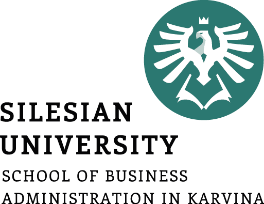 ABC analýza
Skupina A = pro podnikání životně důležité produkty, které jsou specifické nízkým počtem na skladě, nicméně klíčovým podílem na celkovém příjmu;

Skupina B = doplňkové produkty, které jsou ve srovnání s produkty ze skupiny A na skladě ve větším zastoupení, nicméně se podílí na menších příjmech;

Skupina C = tzv. dlouhodobé ležáky, které jsou charakteristické vysokými nároky na skladování, ale nepatrným poptáváním koncovými zákazníky.
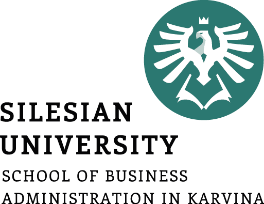 ABC analýza - postup
Sestavení tabulky zásob jednotlivých produktů

2. Uspořádání tabulky sestupně (např. podle nejprodávanějších produktů, nejnákladnějších produktů aj.)

3. Výpočet procentuálního zastoupení produktů

4. Výpočet kumulovaných hodnot v % z celkové hodnoty (např. celkových prodejů, celkových nákladů aj.)

5. Rozdělení položek do skupin A, B, C
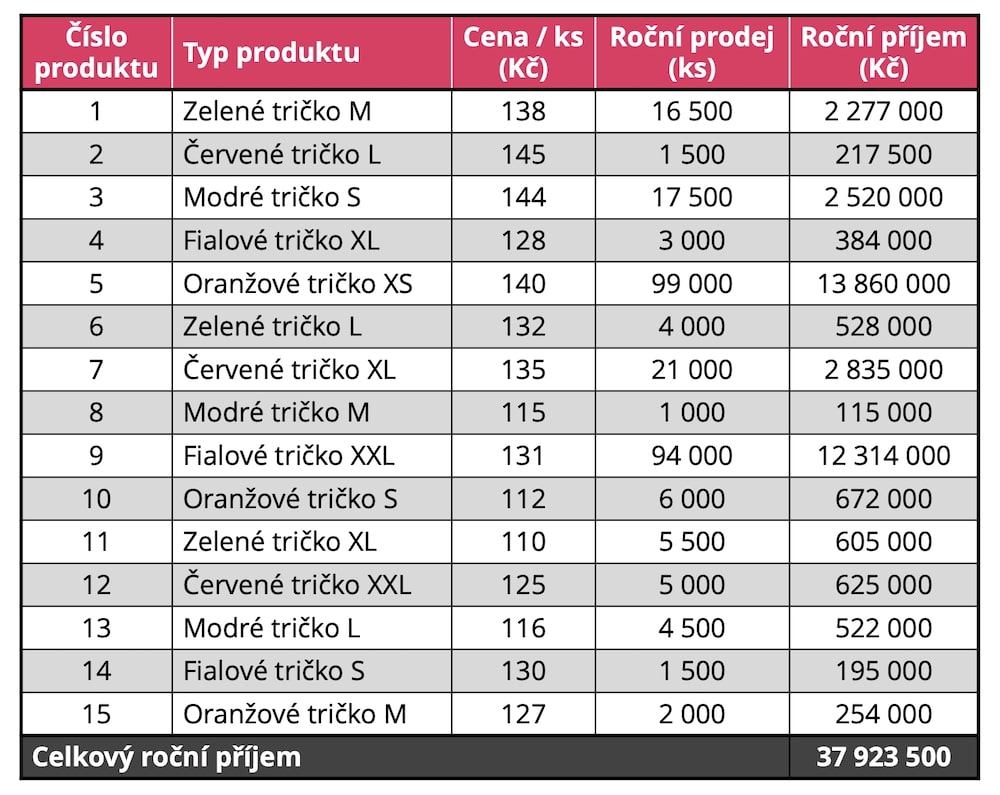 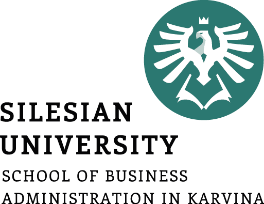 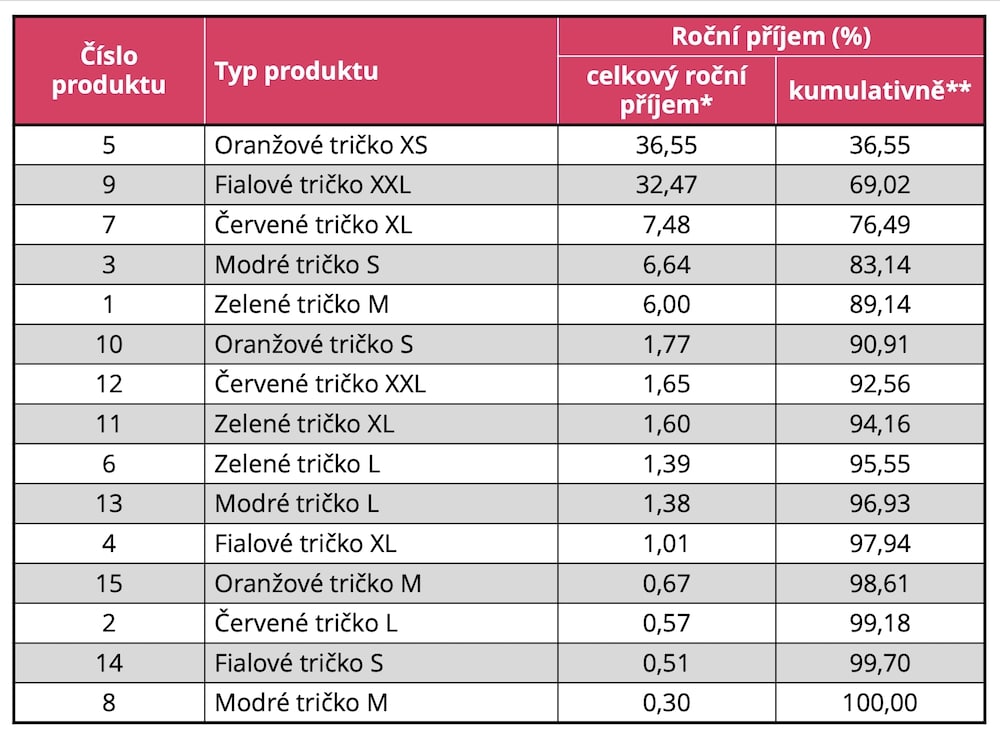 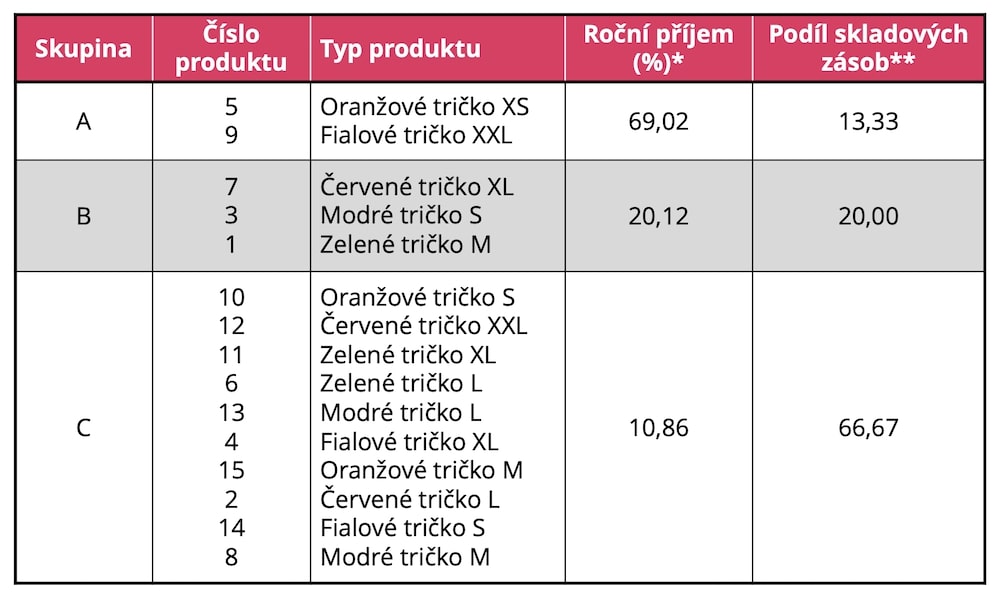 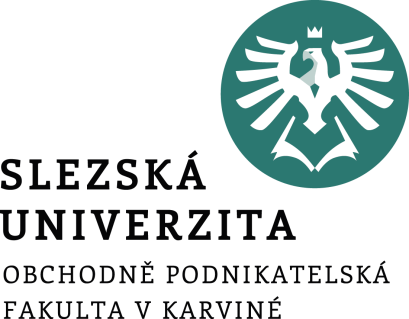 CONTROLLING:

Manažerské účetnictví
Tomáš Pražák
Přednášející
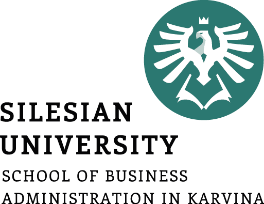 Manažerské účetnictví jako informační základna controllingu 

Vývoj manažerského účetnictví 
3 fáze vývoje:
vznik ve 20. let 20. století v  USA pro potřeby výrobních firem (zaměření na výkony (výrobky) firmy)
zjišťování skutečně vynaložených nákladů a výnosů
monitorování a hodnocení nákladovosti a profitability jednotlivých výkonů i jejich přínos ke konečné produkci firmy
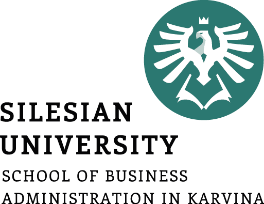 2.    potřeba kontroly a efektivního operativního řízení výrobního  	procesu, především ve vztahu k pracovní síle a dílenským  	(liniovým) manažerům
skutečné náklady a výnosy porovnávány s plánovaným stavem (rozpočtovaným, kalkulovaným) – vytvoření podkladů pro krátkodobé a střednědobé řízení pomocí odchylek
3. 	potřeba informační podpory pro manažerská rozhodování 	(operativní  taktické  strategická úroveň)
orientace na budoucí vývoj podniku
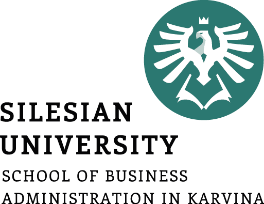 na rozdíl od finančního a daňového účetnictví není řízeno legislativními normami a předpisy
obvykle upraveno nepovinnou vnitropodnikovou metodikou
zaměřeno na sběr a poskytování informací pro manažerské rozhodování, které jsou nad rámec finančního účetnictví
informační základna controllingu
manažerské účetnictví a controlling  = klíčový nástroj pro řízení podniku
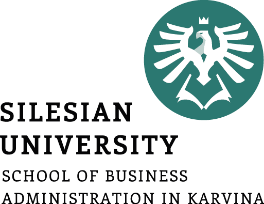 obsah a použití je specifické pro každý jednotlivý podnik a jeho management (se změnou osob v managementu se často systém manažerského informačního výkaznictví mění a mění se i systém controllingu)
nákladové účetnictví (provozní, či vnitropodnikové účetnictví)
část manažerského účetnictví, která poskytuje informace pro řízení, a to zejména o hospodárnosti v oblasti nákladů
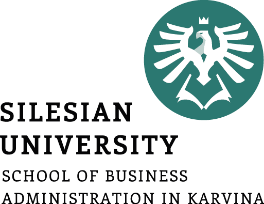 Rozdíly mezi manažerským a finančním účetnictvím 
FÚ
vychází ze Zákona o účetnictví  poskytuje sjednocené, obecné a dále interpretovatelné informace
pro firmy závazné
drobné odchylky jen tam, kde to zákon umožňuje
účetní data podniku pro externí uživatele 
účetní výkazy: 
Rozvaha (bilance) 
Výkaz zisku a ztráty 
Cash flow
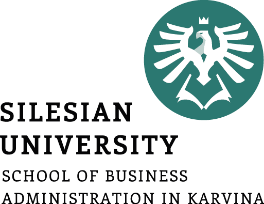 MÚ
není řízeno legislativními normami a předpisy
obvykle upraveno nepovinnou vnitropodnikovou metodikou a vychází ze specifických potřeb řízení (nejen finančního a ekonomického) v dané společnosti
obsah a kvalitu určuje výrobní, technologická a organizační složitost dané společnosti a požadavky daného managementu na manažerské účetnictví
CONTROLLING: Náklady
Manažerské pojetí nákladů
oproti účetnímu pojetí nákladů pracuje s ekonomickými (skutečnými, relevantními) náklady, které navíc nákladům zahrnují i tzv. oportunitní (alternativní) náklady (náklady obětované (ušlé) příležitosti) – ušlý výnos, který je ztracen, když není výrobní zdroj použit na nejlepší variantu
definujeme ekonomický zisk - rozdíl mezi celkovým výnosem a ekonomickými náklady
POZOR! Nulový ekonomický zisk neznamená, že účetně vykazuje zdanitelný základ v hodnotě 0!
[Speaker Notes: csvukrs]
CONTROLLING: Náklady
Příklad

Libor Holub je v současnosti zaměstnán jako řidič kamionu a jeho roční hrubá mzda činila 300 000Kč. Když začne podnikat, nemůže již jezdit s kamionem. Bude-li podnikat, bude potřebovat stodolu, kterou dosud pronajímal za 10 000 Kč ročně. Předpokládá, že za rok utrží 540 000 Kč, přičemž spotřebuje materiál a energie za 122 000 Kč, odpisy zařízení budou činit 40 000 Kč, další náklady budou 60 000 Kč. Zjistěte, zda se panu Holubovi podnikání vyplatí.
[Speaker Notes: csvukrs]